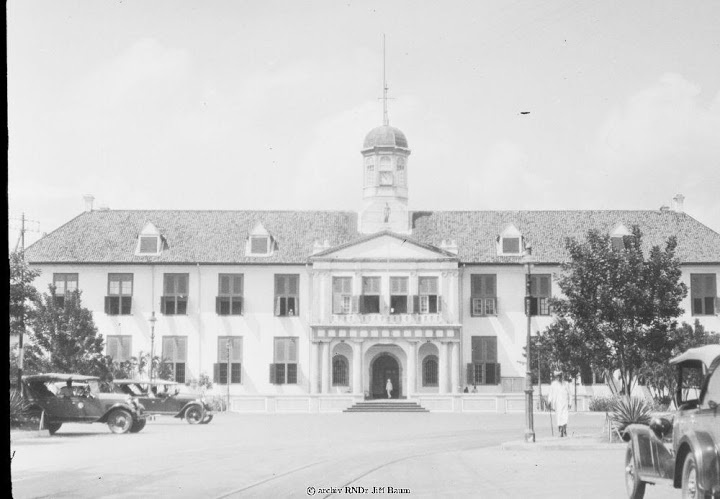 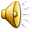 LOADING
Indonesia  Tempo Doeloe
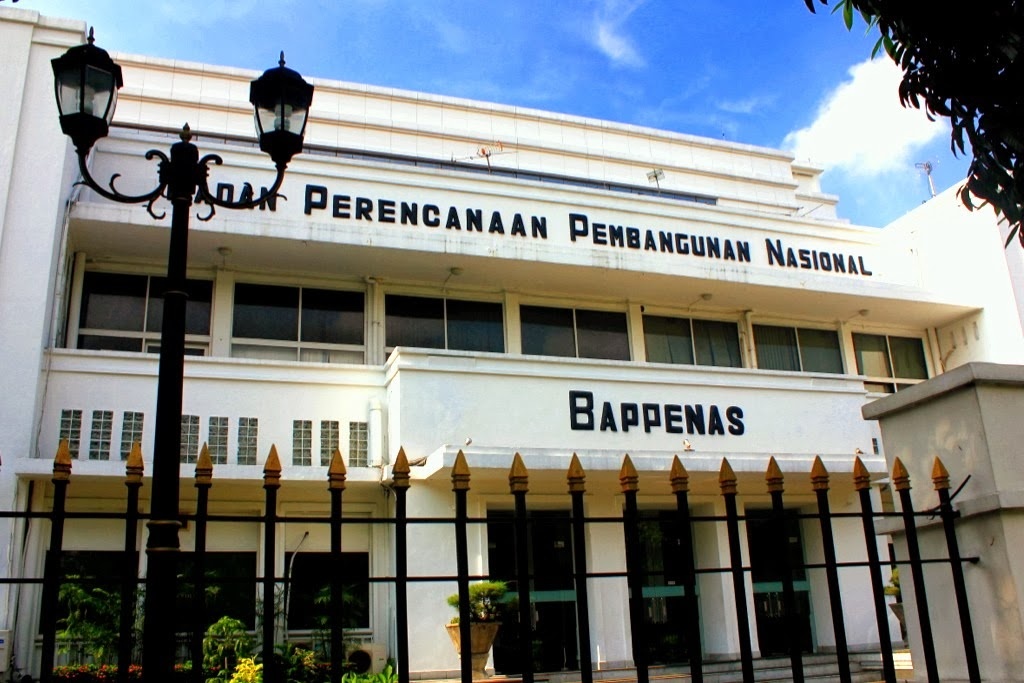 IDF 2017
Proudly Present....
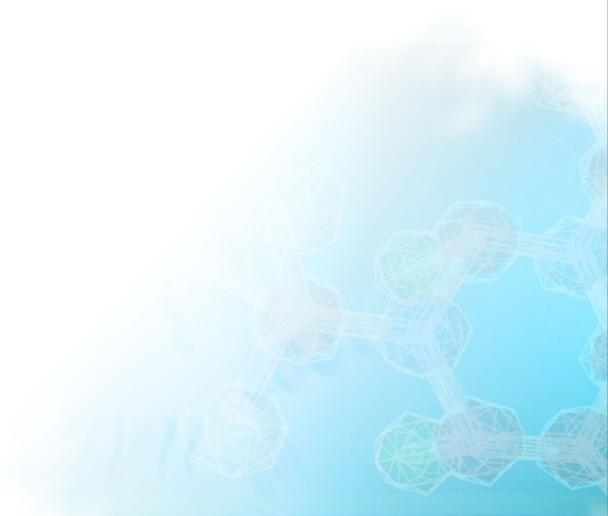 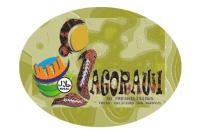 Sentra Industri Rumah Tangga JAGORAWI (Jamu Gendong Ramuan Jawa Asli) Sebagai Penggerak Women Entrepreneur Di Desa Wonorejo Karanganyar
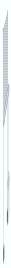 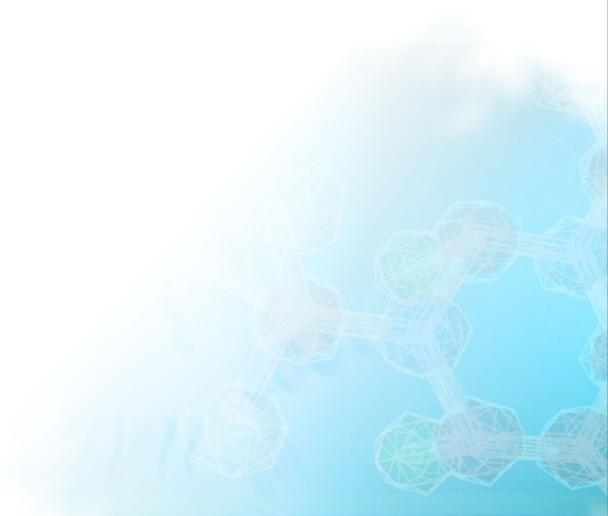 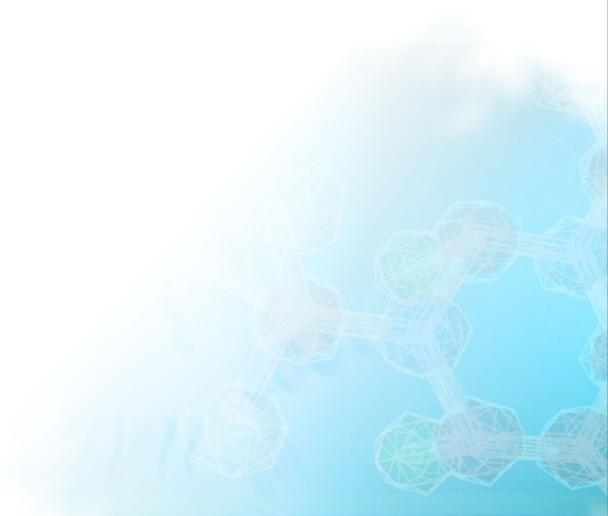 Oleh

         Rais Nur Latifah
PROFIL BISNIS
ANALISIS  PASAR
PEMASARAN
PRODUKSI  OPERASI
ANALISIS KELAYAKAN USAHA
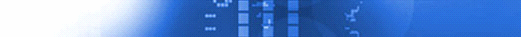 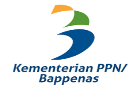 INDONESIA DEVELOPMENT FORUM 2017
[Speaker Notes: Nama hilang]
LOADING FILE....
[Speaker Notes: Nama hilang]
Indonesiaku...
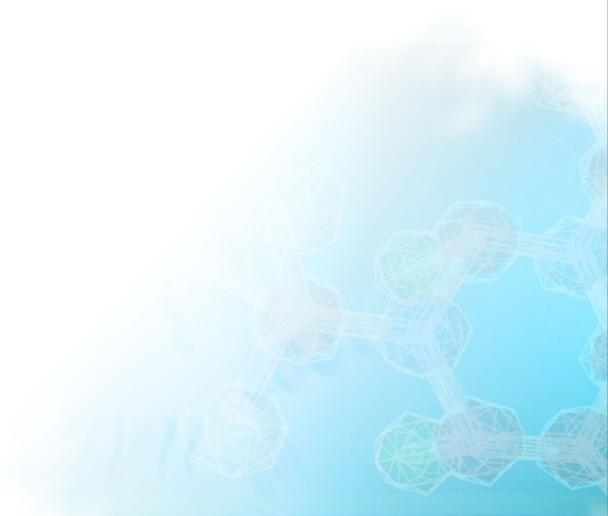 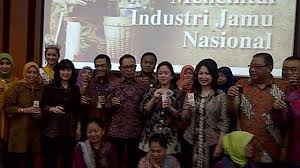 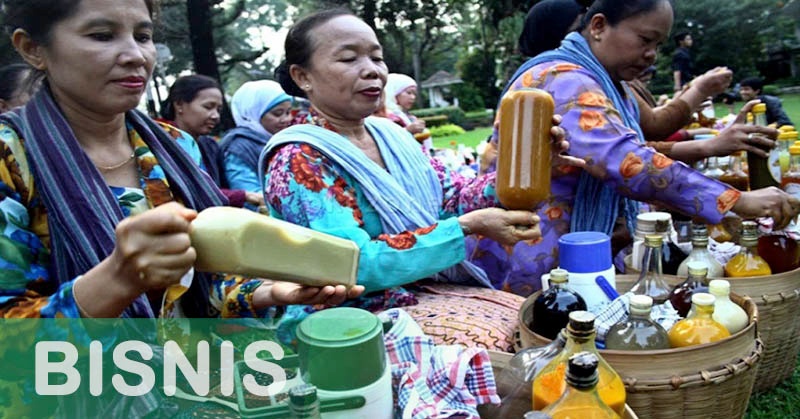 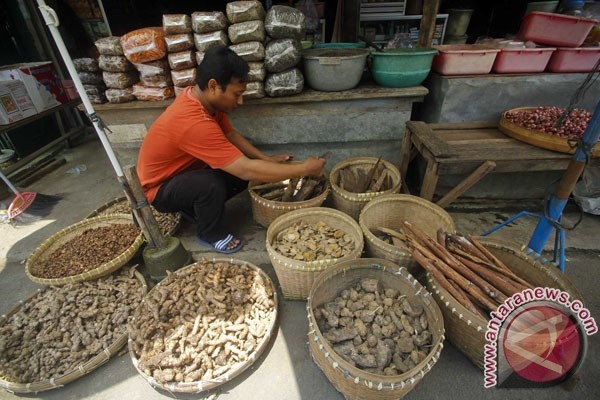 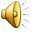 Dulu... Sekarang... dan Masa Depan... ? 
.
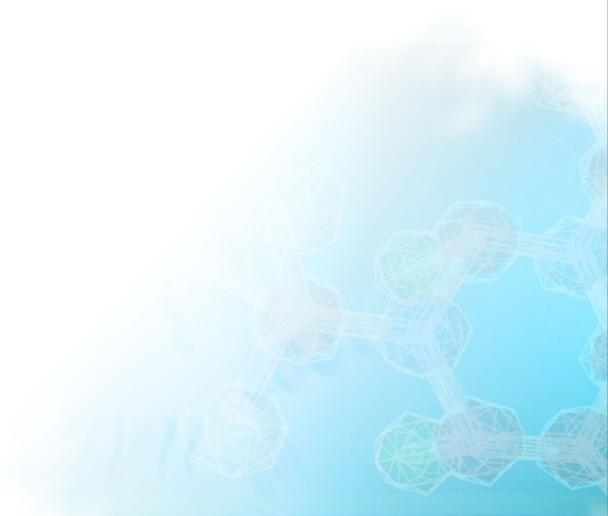 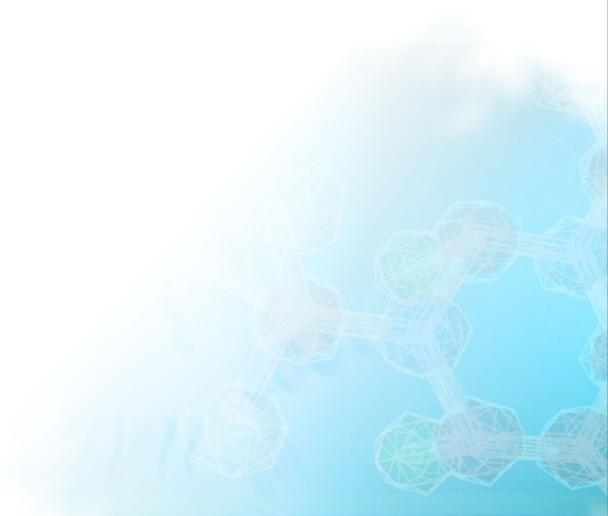 Bagaimana dampak negatif kurangnya lapangan pekerjaan?
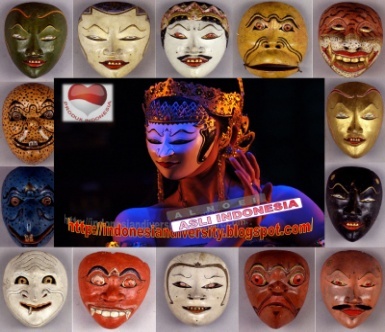 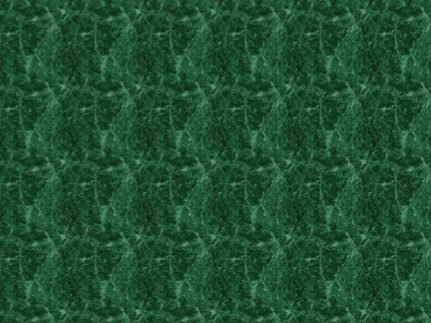 Kondisi Terkini
I
D
F
‘1
7
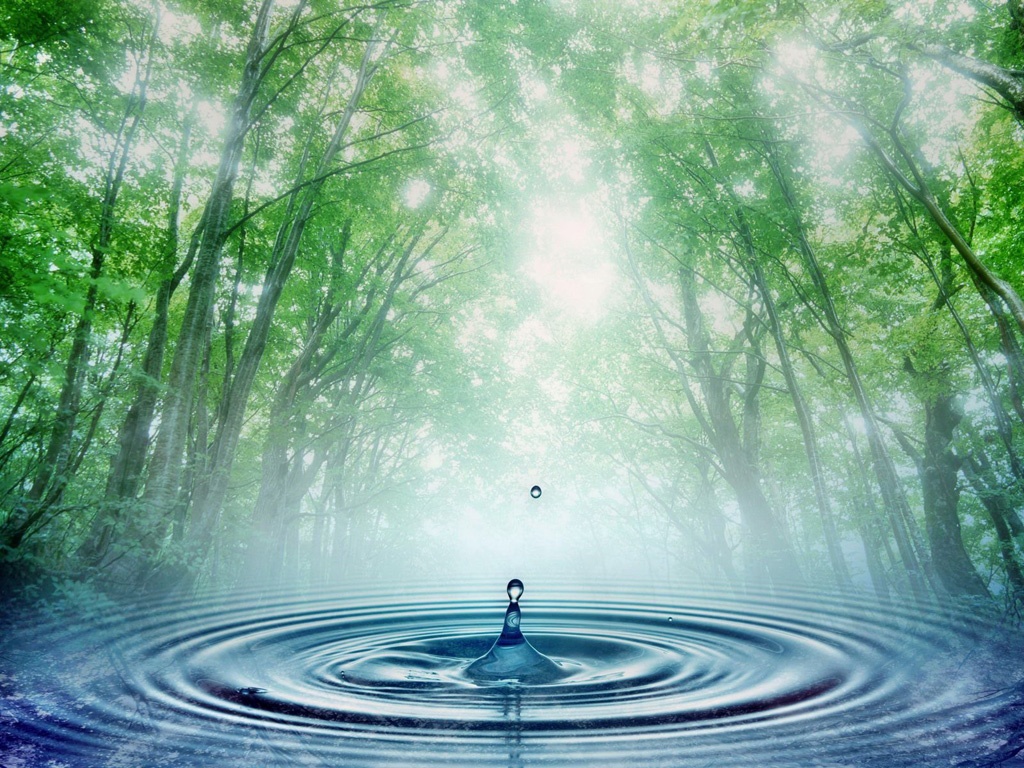 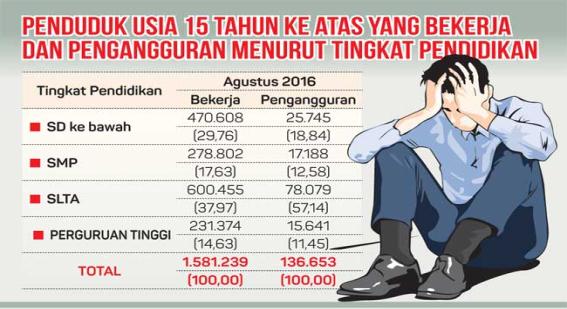 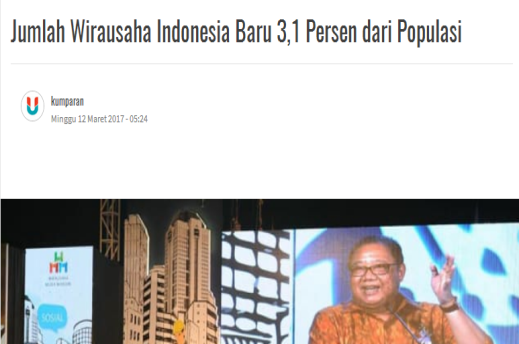 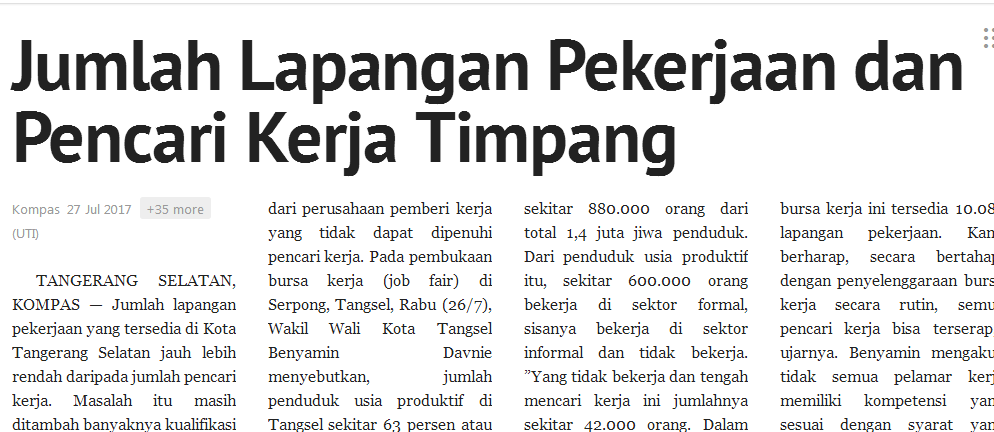 Rasio ini lebih rendah dari :
Malaysia 5%
China 10%
Singapura 7%
Jepang 11%
AS  12%
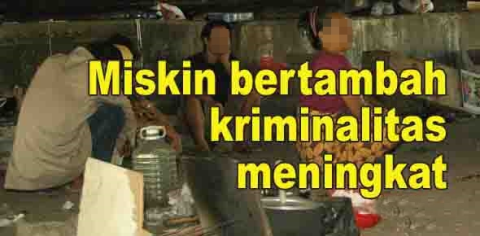 Kepala  Dinas Sosial,  Tenaga  Kerja, dan  Transmigrasi  Kota Tangsel Purnama Wijaya menyebutkan terdapat 53 perusahaan yang berlokasi di Tangsel maupun di  Jakarta. Dari total1,4 juta jiwa pendudu, hanya 600.000 orang  yang bekerja dan sisanya  bekerja di sektor informal dan tidak  bekerja   (Kompas, Juli 2017).
Perlunya peningkatan wirausaha di Indonesia
INDONESIA  DEVELOPMENT PROGRAM
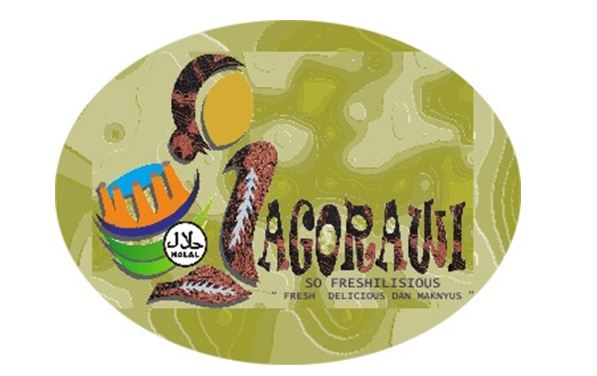 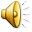 [Speaker Notes: Disebutkan di real life]
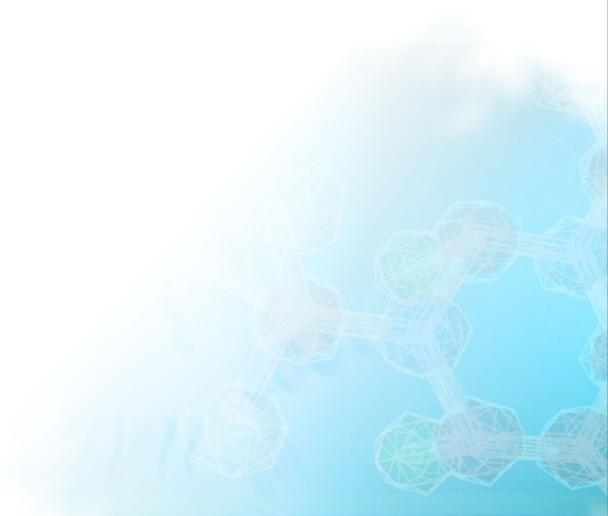 Menawarkan Solusi...
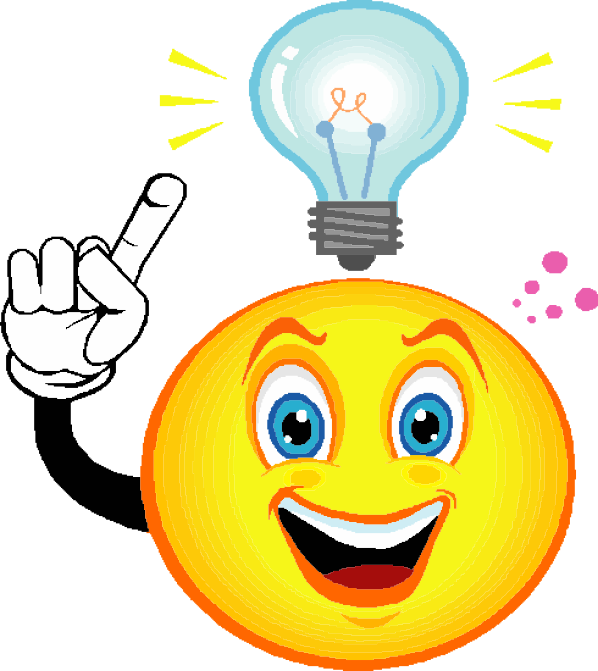 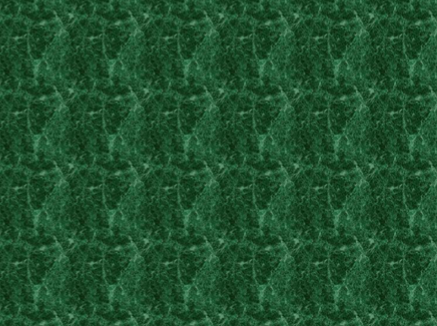 PROFIL BISNIS
ANALISIS  PASAR
PEMASARAN
PRODUKSI OPERASI
ANALISIS KELAYAKAN USAHA
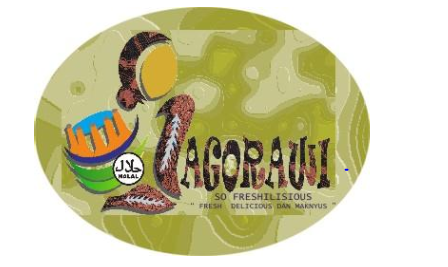 VISI JAGORAWI :  “Memordinasi produk jamu tradisional menjadi minuman yang uggul dan berdaya saing untuk kesejahteraan masyarakat serta membudayakan kearifan lokal”
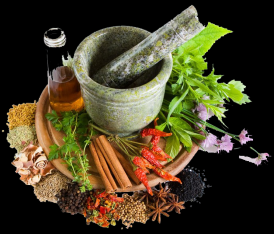 JARGON JAGORAWI : “ FRESH, DELICIOUS dan MAKNYUS”
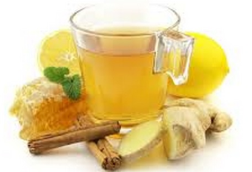 Produk JAGORAWI berasal dai jamu gendhong asli
Garis melengkung melambangkan suasana lingkungan yang menyatu dengan alam
Penjual jamu yang bersanggul menunjukkan bahwa jamu diproduksi wanita asli Jawa
LOGO JAGORAWI
Tulisan JAGORAWI adalah brand produk
Logo HALAL menunjukkan bahwa minuman layak dikonsumsi
Motif batik khas SOLO menunjukkan kearifan lokal Indonesia
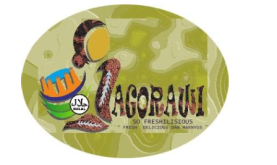 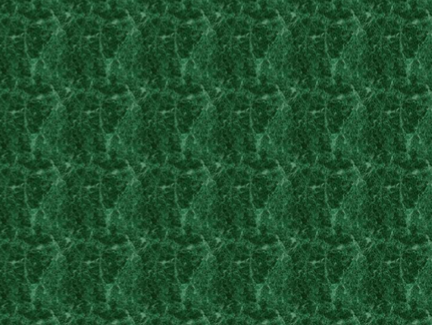 PROFIL BISNIS
ANALISIS PASAR
PEMASARAN
PRODUKSI OPERASI
ANALISIS KELAYAKAN USAHA
TARGET PASAR
SEGMENTASI PASAR
SEGMENTASI PASAR
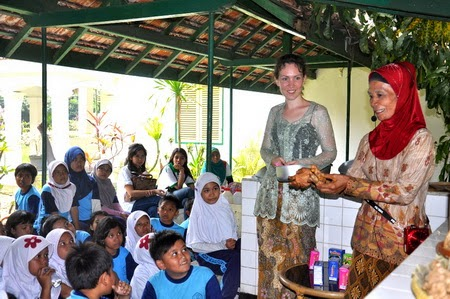 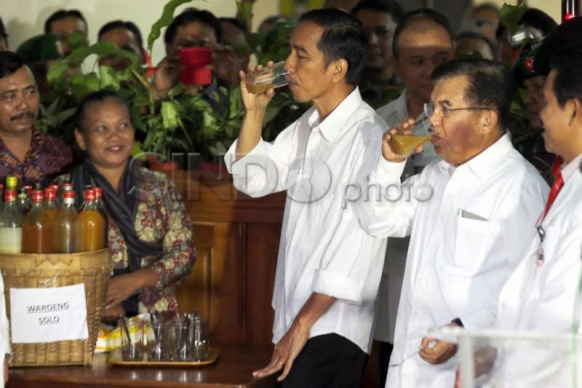 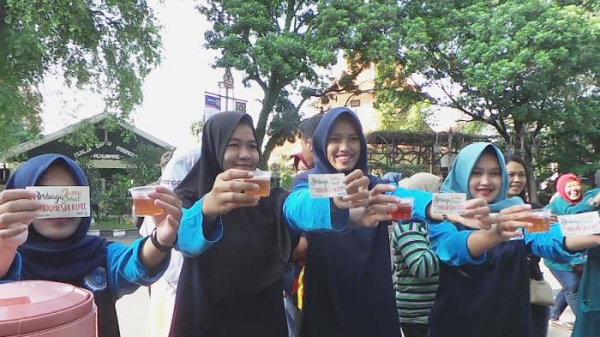 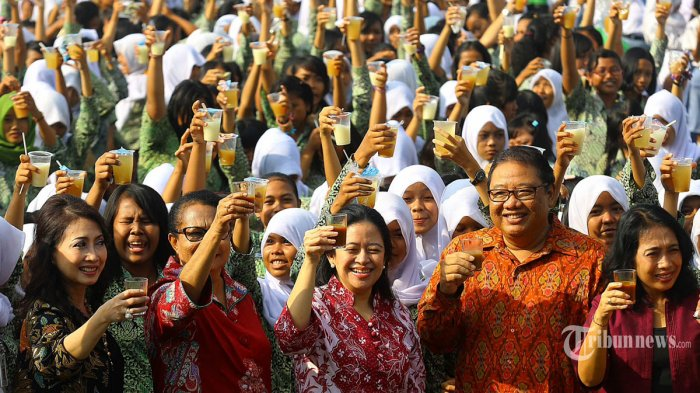 TARGET PASAR
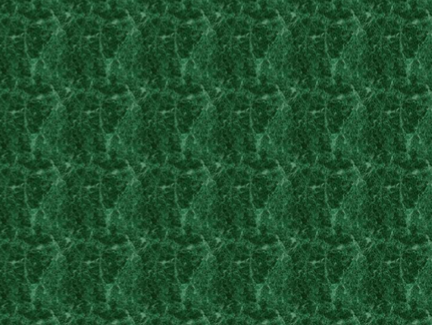 PROFIL BISNIS
PRODUKSI OPERASI
ANALISIS KELAYAKAN USAHA
PEMASARAN
PEMASARAN
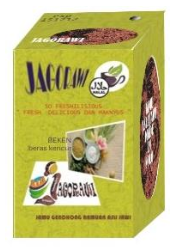 PRODUCT
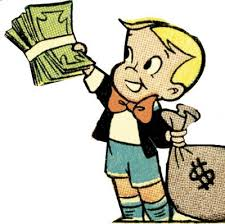 PRICE
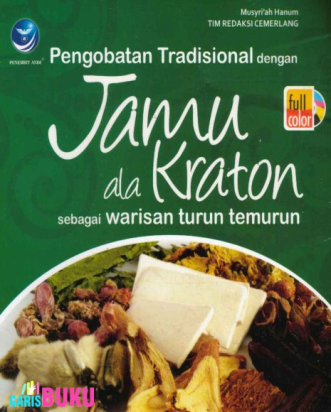 PLACEMENT
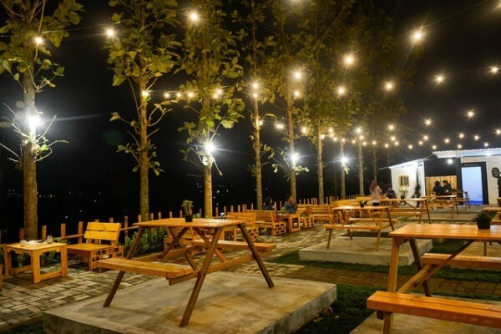 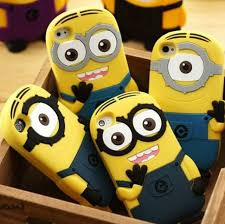 PEOPLE
PROMOTION
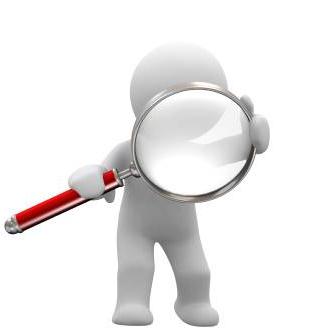 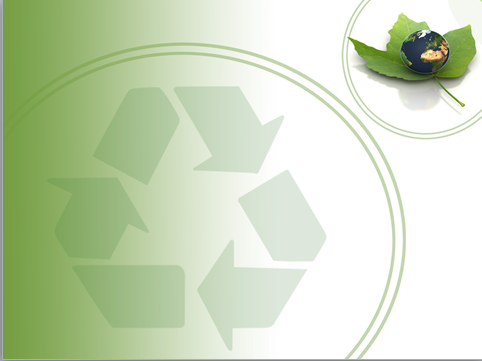 1
BEKEN
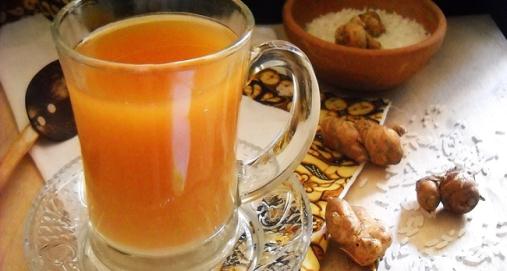 2
KUSEM
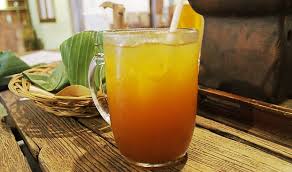 VARIASI RASA JAMU
3
BETE
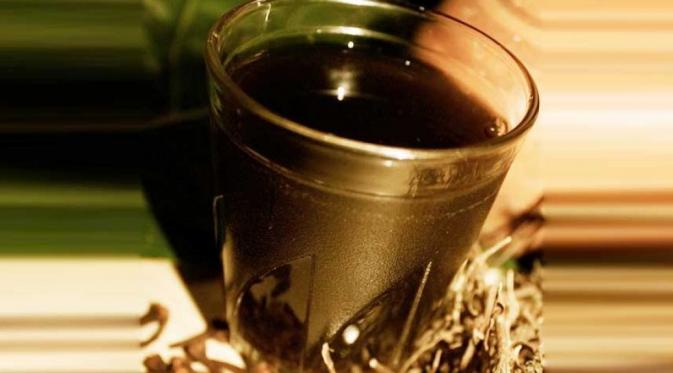 4
PISS
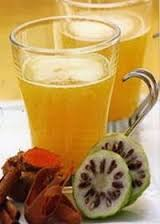 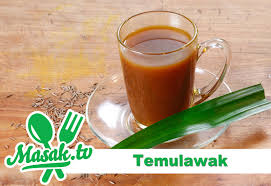 5
TAWA
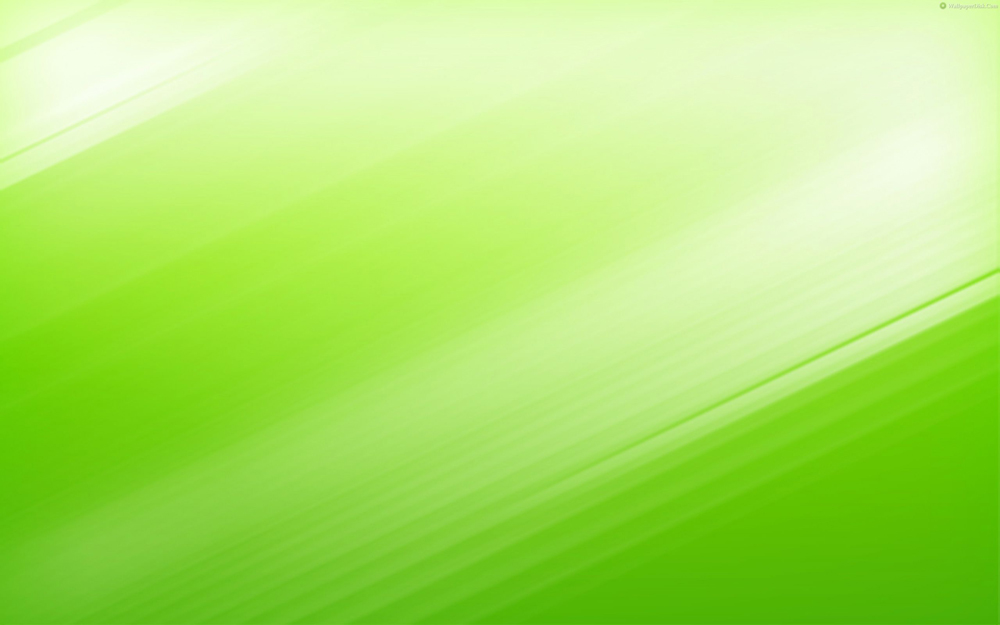 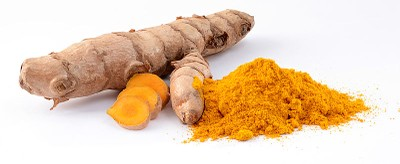 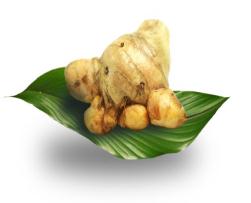 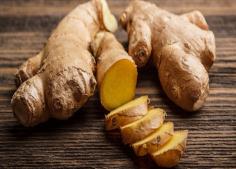 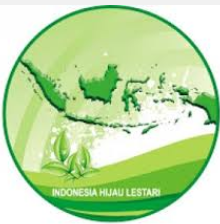 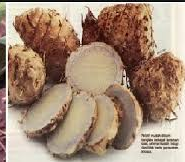 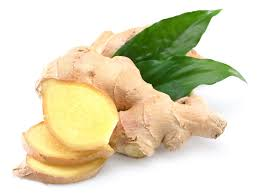 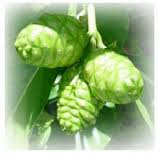 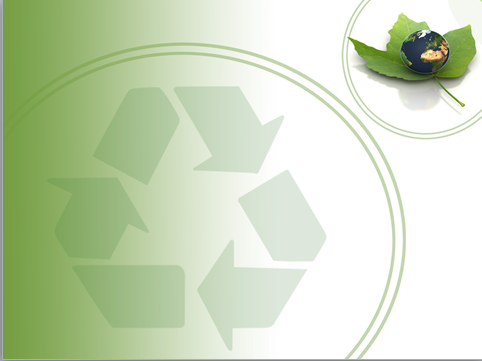 PROFIL BISNIS
PRODUKSI OPERASI
ANALISIS KELAYAKAN USAHA
PEMASARAN
PEMASARAN
KEMASAN  JAGORAWI
SO FRESHHILISIOUS
“FRESH DELICIOUS DAN MAKNYUS”
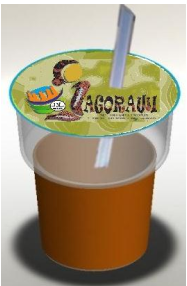 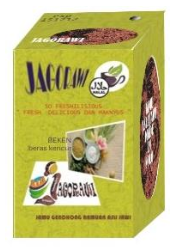 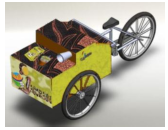 PRODUK OPERASI
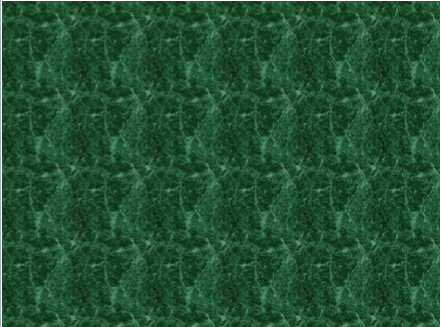 PROFIL BISNIS
ANALISIS KELAYAKAN USAHA
PEMASARAN
PEMASARAN
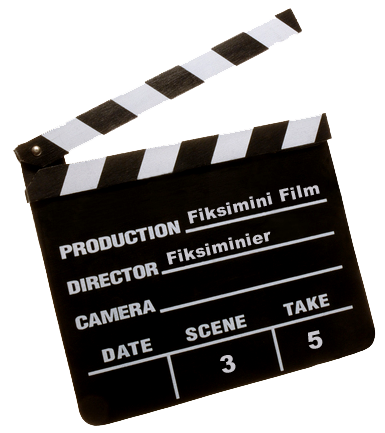 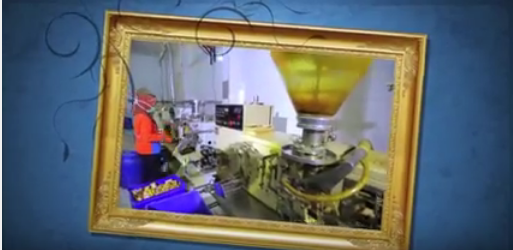 PRODUCTION OF JAGORAWI
PRODUK OPERASI
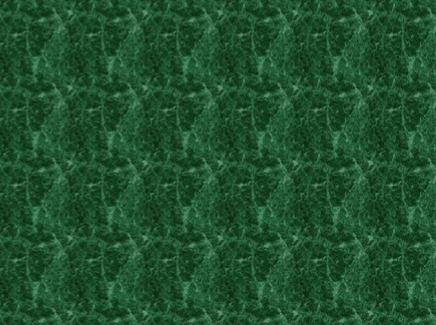 PROFIL BISNIS
ANALISIS KELAYAKAN USAHA
PEMASARAN
PEMASARAN
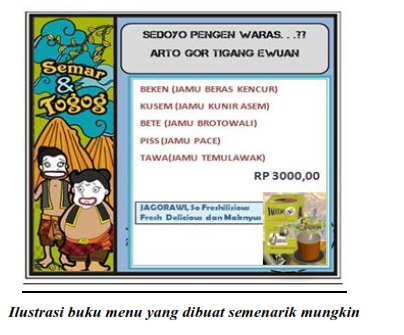 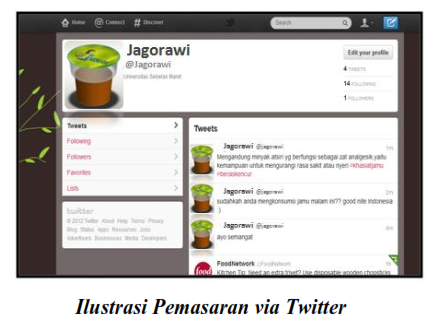 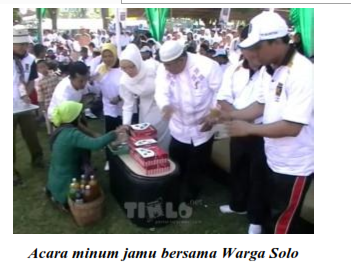 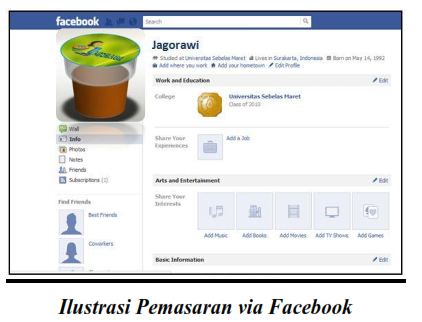 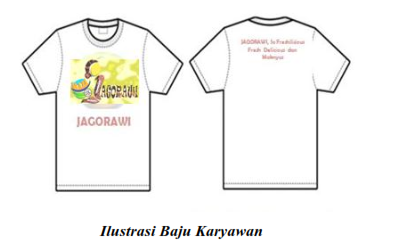 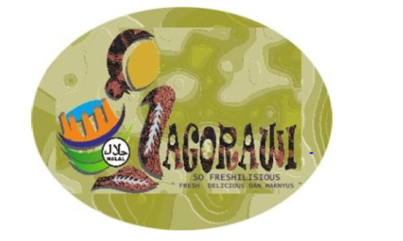 JAGORAWI
VIDEO
Pendampingan Mitra JAGORAWI Di Dusun Wonorejo
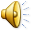 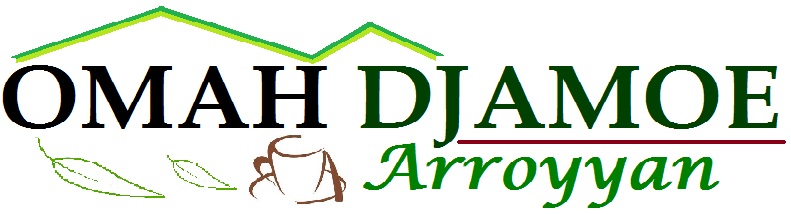 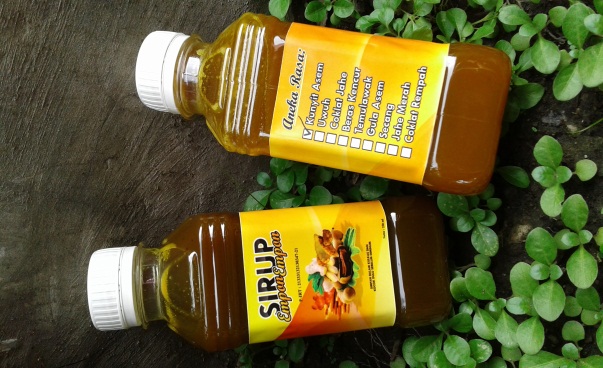 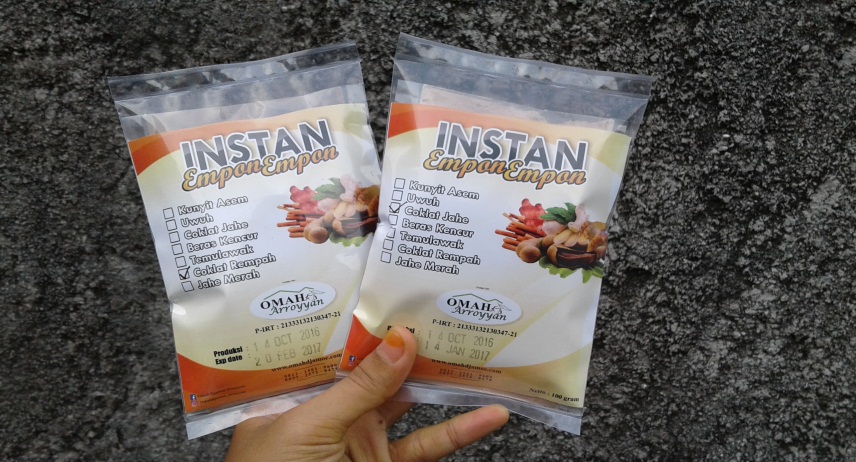 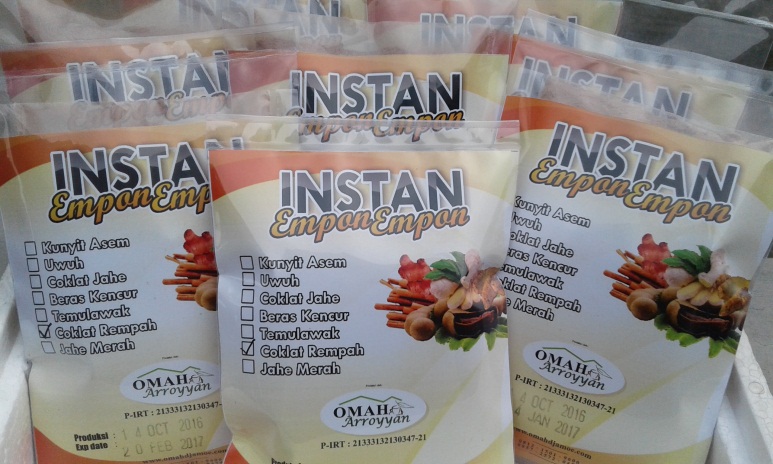 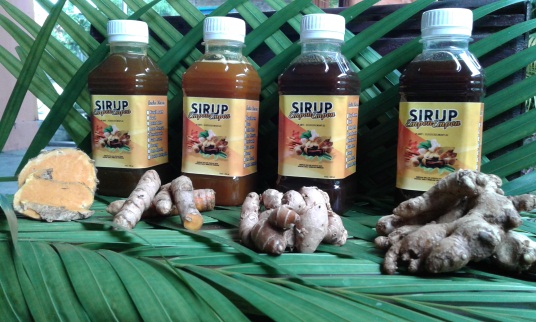 KEMASAN BOTOL SIRUP DAN UNJUKAN
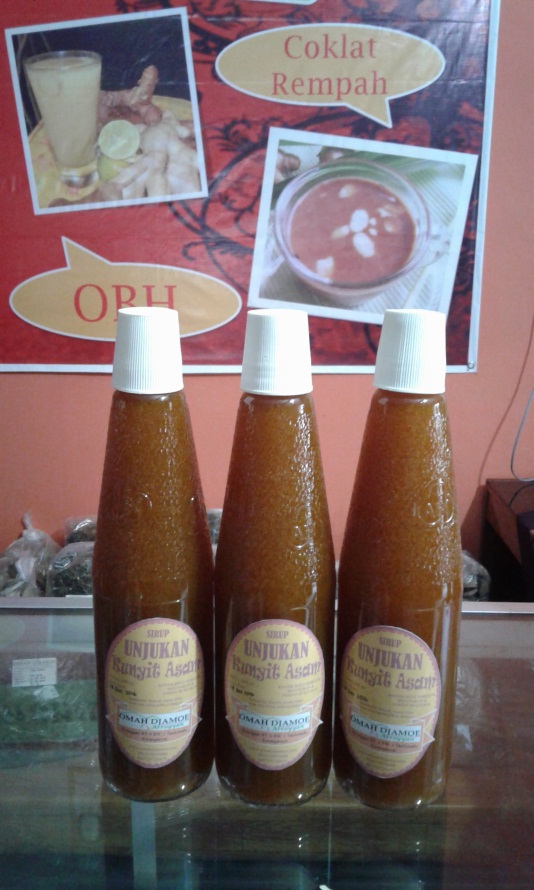 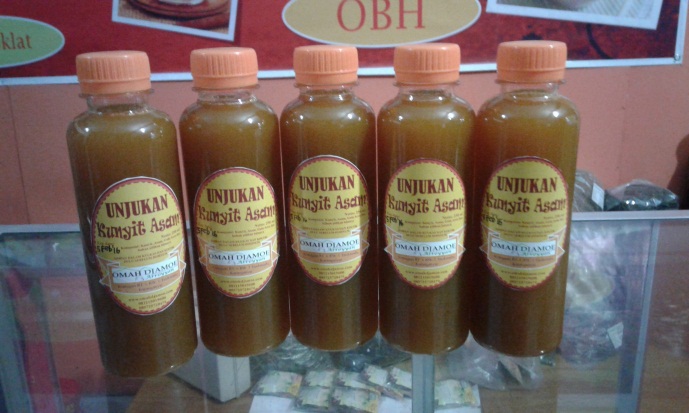 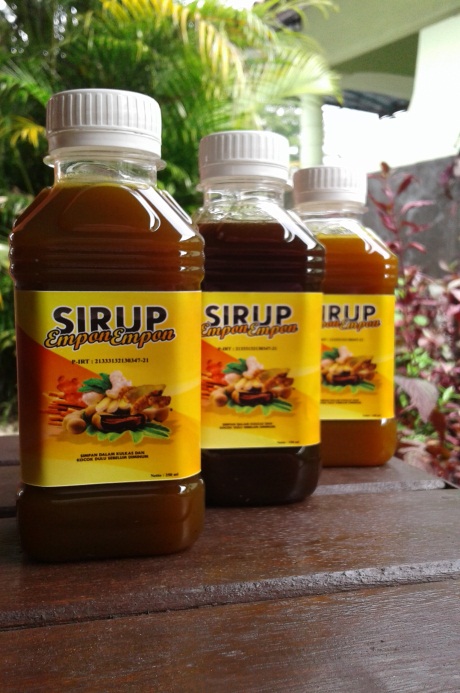 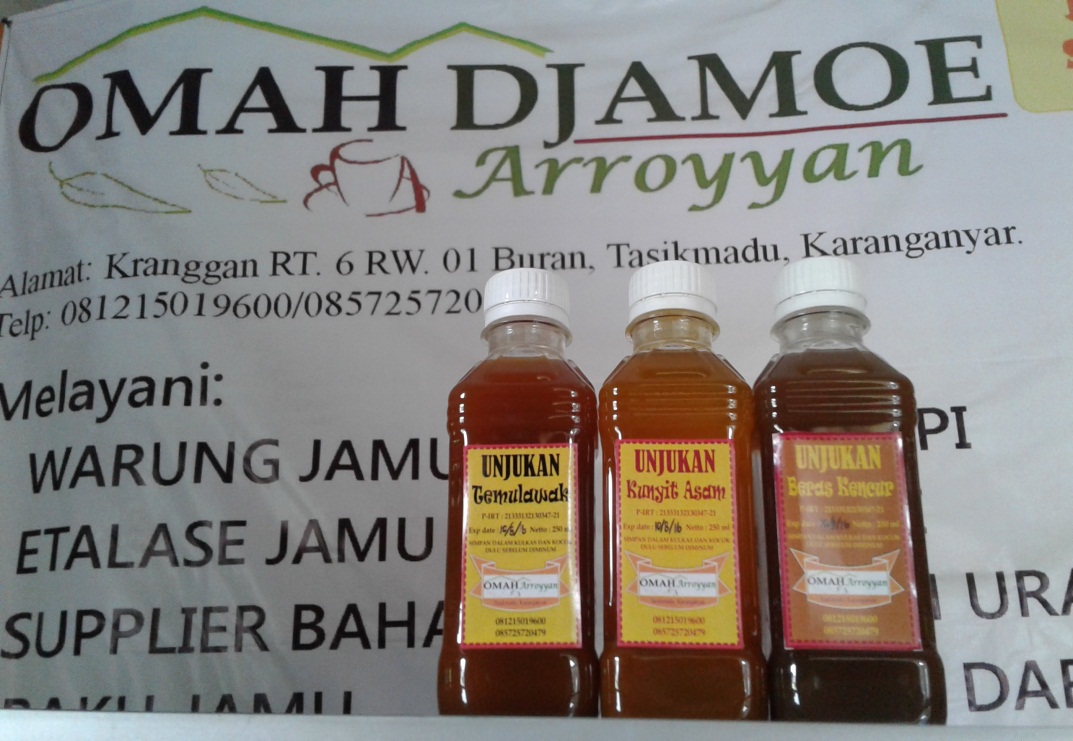 KEMASAN INSTAN
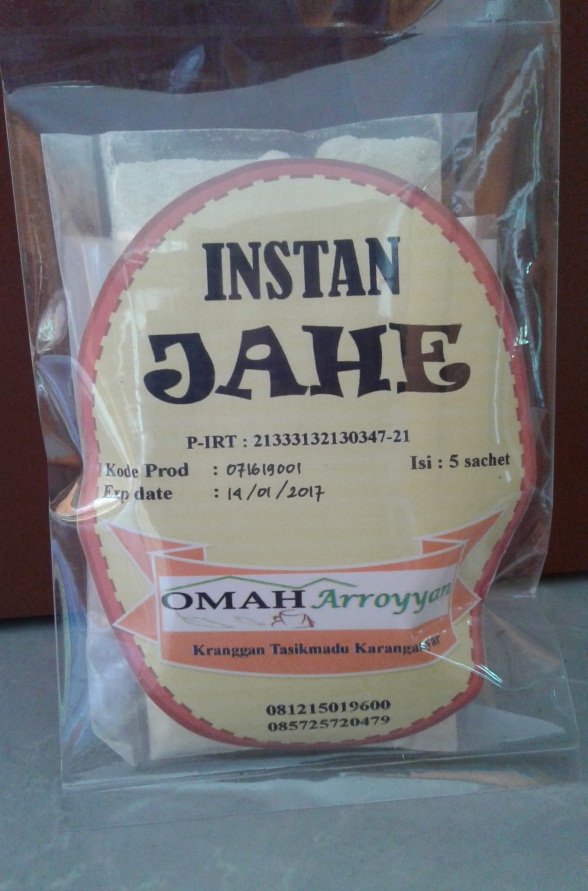 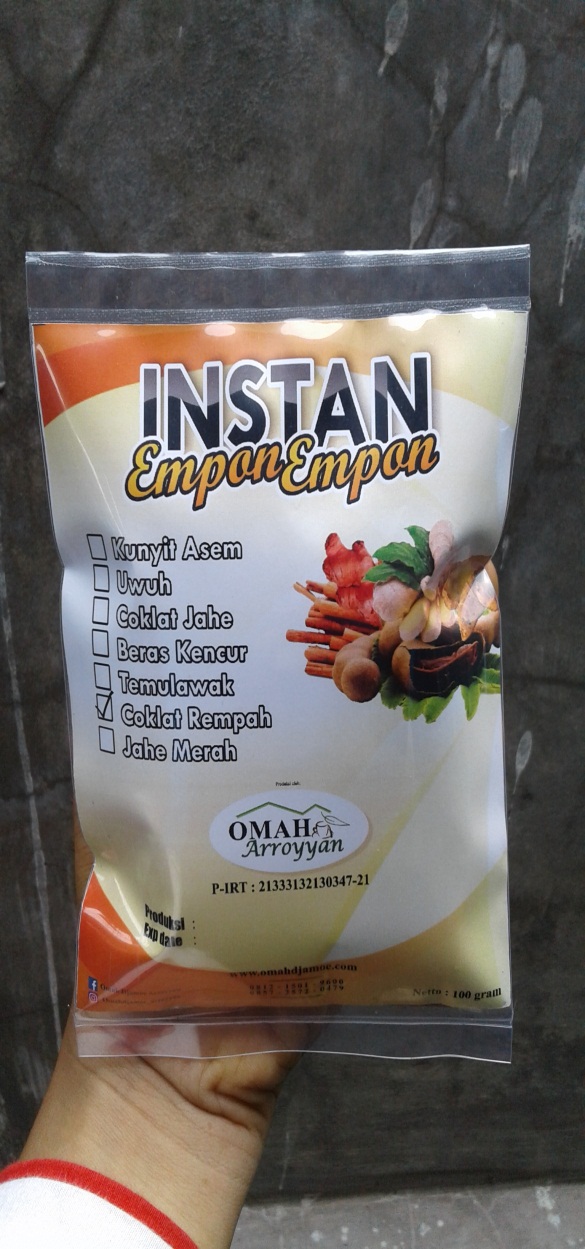 Dokumentasi Kegiatan JAGORAWI
JAGORAWI TAKE ACTION
PENGOLAHAN JAGORAWI
SENSASI MAKNYUS JAGORAWI . . . 
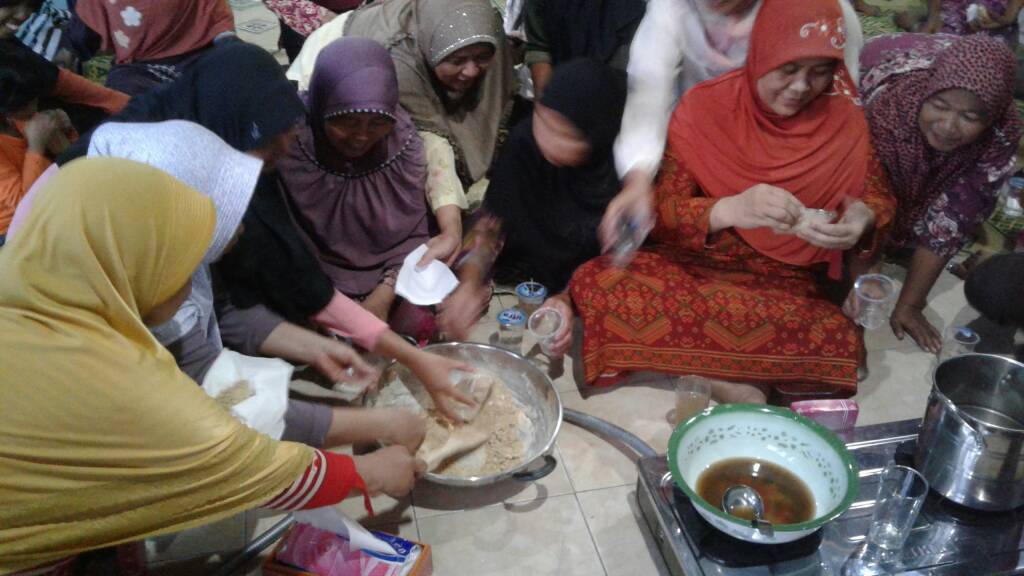 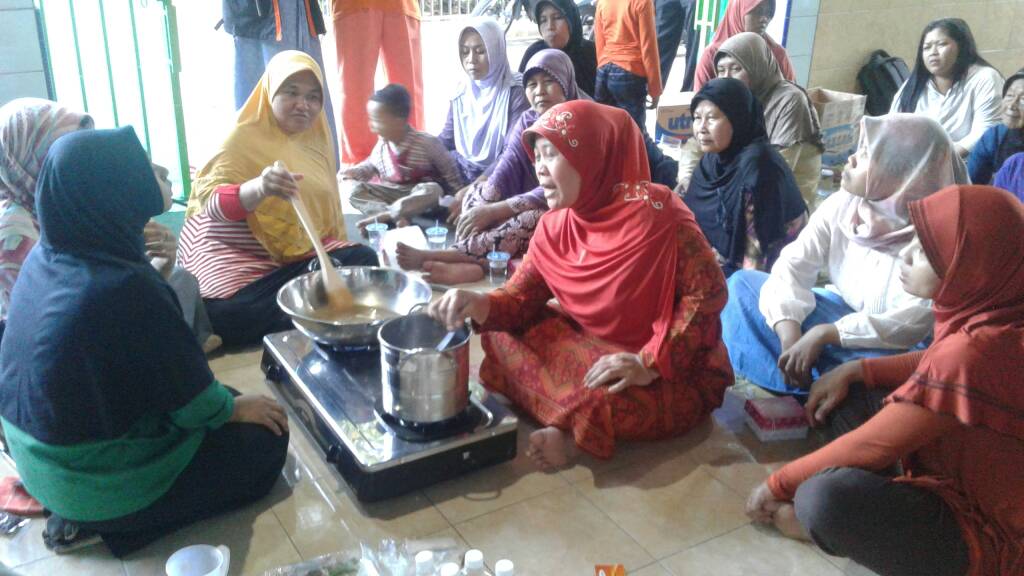 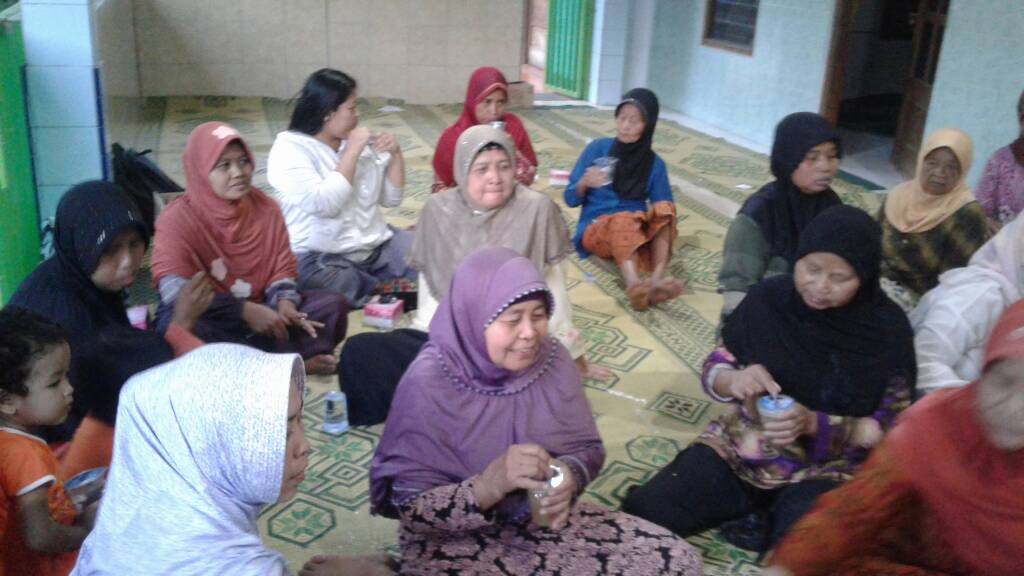 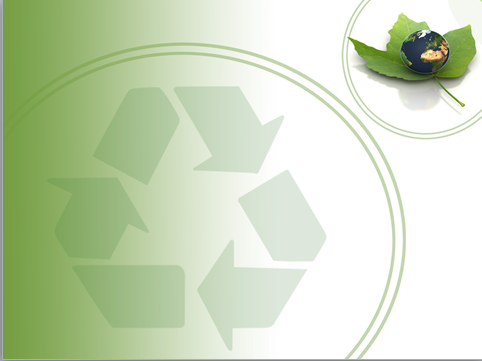 TERIMA KASIH
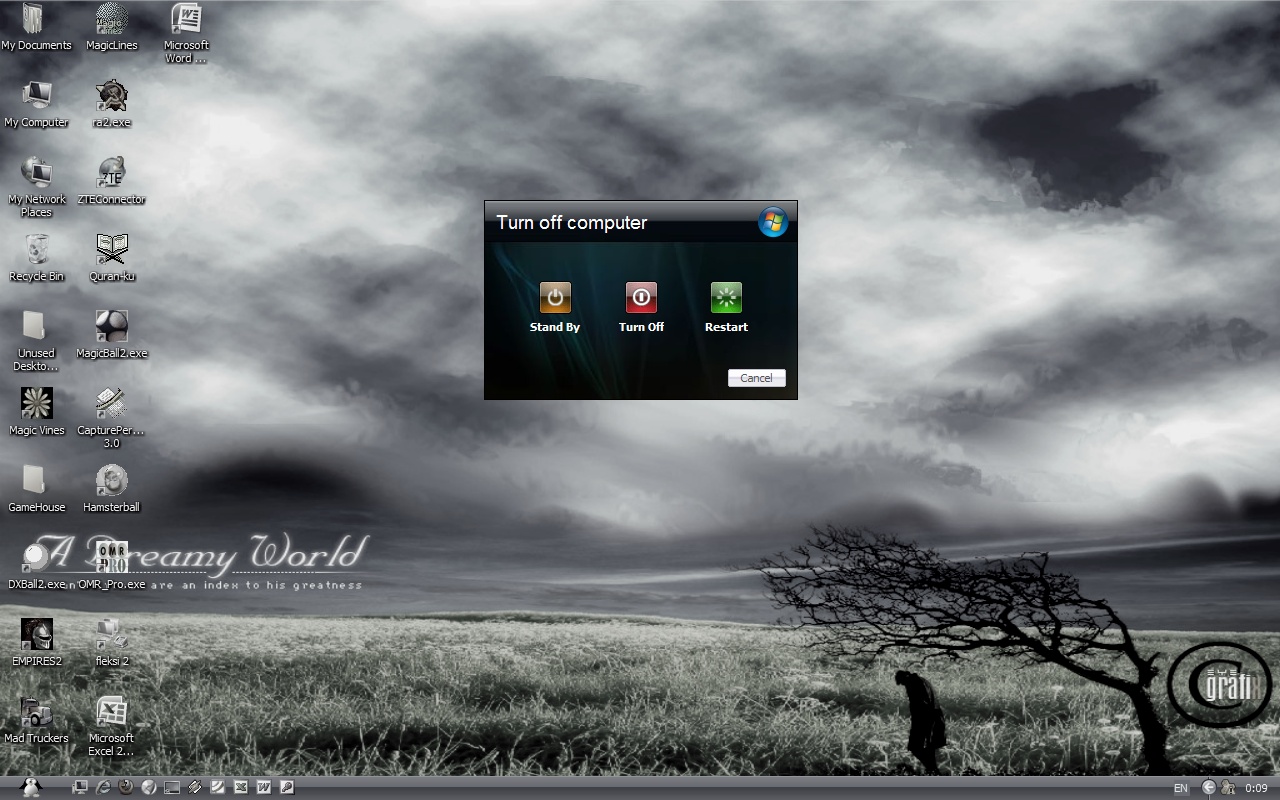 AKHIR PROGRAM
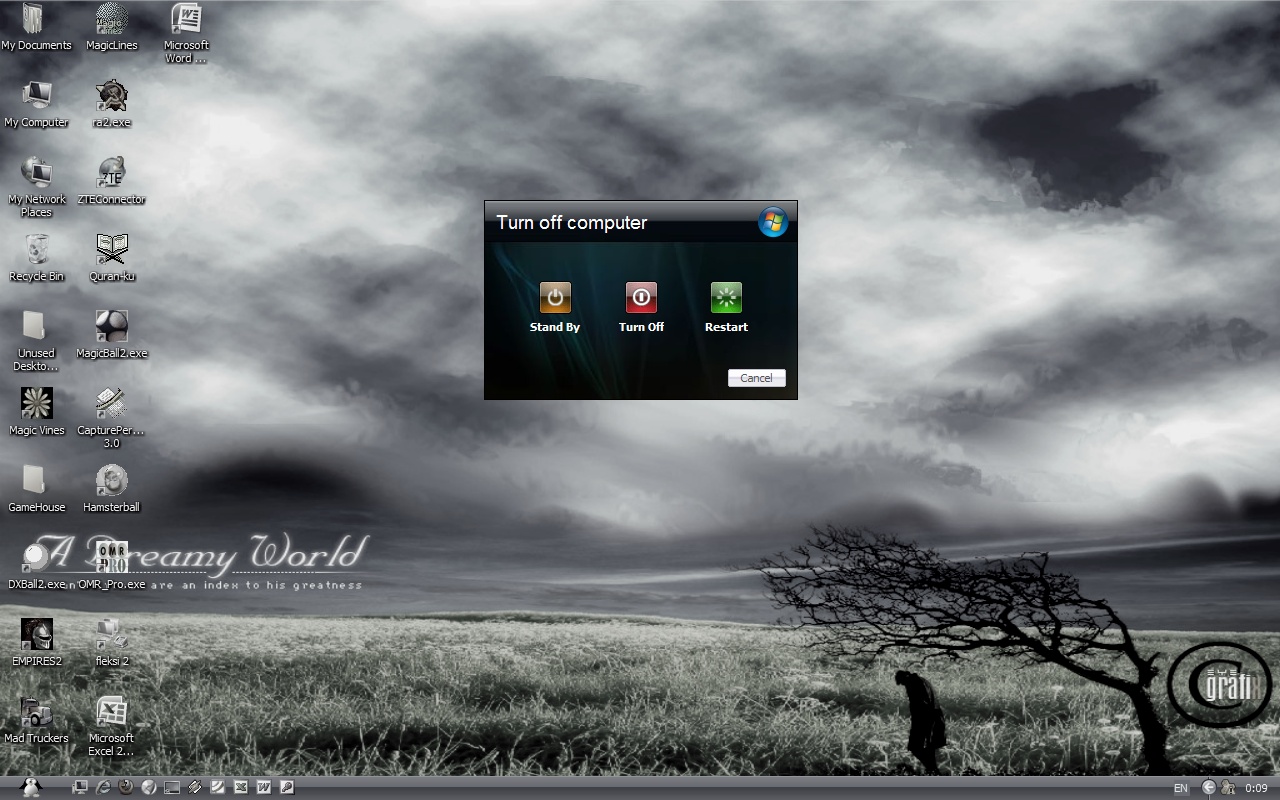 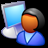 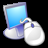 Exit program
Cancel
Salam Sukses….
	JANGAN TANYAKAN APA YANG TELAH KALIAN TERIMA DARI INDONESIA NAMUN TANYAKANLAH APA YANG TELAH KALIAN BERIKAN UNTUK SEKITARMU 
Terima Kasih Kepada :

Allah SWT


Suami  saya tercinta

Orangtua dan keluarga saya tersayang

Segenap Panitia IDF 2017

MASYARAKAT INDONESIA